Организация обучения работников организаций в области ГО и защиты от ЧС, подготовка спасательных служб и НАСФ
Защита населения Российской Федерации
Мирное время
Военное время
Единая система предупреждения и ликвидации чрезвычайных ситуаций - РСЧС
Гражданская оборона - ГО
Силы и средства
Материальные ресурсы
Силы и средства
Материальные ресурсы
Организации, прекращающие работу в военное время
Осуществляют мероприятия по защите в ЧС
Частично проводят мероприятия по ГО
Организации, продолжающие работу в военное время в местах постоянного размещения
Осуществляют мероприятия по защите в ЧС природного и техногенного характера
Осуществляют мероприятия по гражданской обороне
Организации, прекращающие работу в военное время в местах постоянного размещения и возобновляющие работу в безопасных районах
ЧС мирного времени
Война с применением ОСП
Война с применением ТЯО
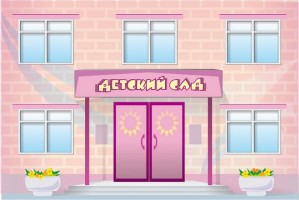 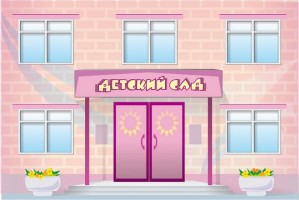 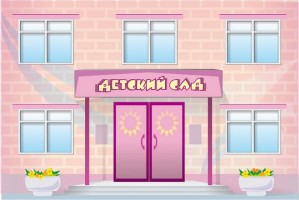 1. Проводится эвакуация постоянного и переменного состава из здания учебного заведения
Учебно-воспитательный процесс продолжается. 
По сигналам оповещения проводится укрытие постоянного и переменного состава в защитных сооружениях
Учебно-воспитательный процесс прекращается. 
Переменный состав передается родителям.
Проводится эвакуация постоянного состава в загородную зону
2. Проводится укрытие в здании учебного заведения с мероприятиями по индивидуальной защите
ЧС мирного времени
Война с применением ОСП
Война с применением ТЯО
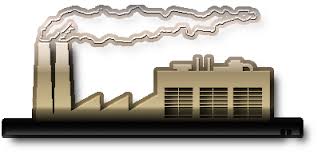 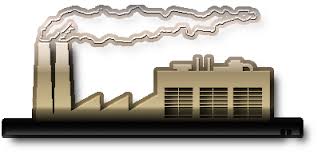 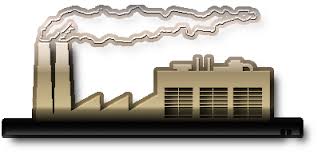 По сигналам оповещения проводится укрытие постоянного и переменного состава в защитных сооружениях
Проводится рассредоточение неработающей смены в ближнюю загородную зону.
По сигналам ГО проводится укрытие работающей смены в убежища
1. Проводится эвакуация работников из зоны ЧС
2. Проводится укрытие работников в защитных сооружениях с мероприятиями по индивидуальной защите
Федеральный закон «О гражданской обороне» № 28-ФЗ (в редакции от 29 июня 2015 г.)

Статья 2.
Основными задачами в области гражданской обороны являются:
1. Подготовка населения в области гражданской обороны.
Федеральный закон «О защите населения и территорий от чрезвычайных ситуаций природного и техногенного характера» №-68-ФЗ (в редакции от 30 декабря 2015 г.)

Статья 4. Задачами единой государственной системы предупреждения и ликвидации чрезвычайных ситуаций являются:
………………..
Подготовка населения к действиям в чрезвычайных ситуациях
Постановление Правительства Российской Федерации № 547 «О подготовке населения в области защиты от чрезвычайных ситуаций природного и техногенного характера»
Постановление Правительства Российской Федерации № 841 «Об утверждении Положения о подготовке населения в области гражданской обороны»
Постановление Правительства Свердловской области № 237-ПП «Об организации обучения населения Свердловской области в области защиты от чрезвычайных ситуаций»
Рекомендации по организации и проведению курсового обучения в области гражданской обороны и защиты от чрезвычайных ситуаций. Утверждены МЧС России 2 декабря 2015 г. № 2-4-87-46-11.
Организационно-методические указания по подготовке населения Российской Федерации в области гражданской обороны, защиты от чрезвычайных ситуаций и безопасности людей на водных объектах на 2016-2020 годы. Утверждены МЧС России 12 ноября 2015 г. № 43-5413-11.
Подготовку проходят:
в области защиты от ЧС (ПП № 547):
а) лица, занятые в сфере производства и обслуживания, не включенные в состав органов управления единой государственной системы предупреждения и ликвидации чрезвычайных ситуаций (работающее население);
в области ГО (ПП № 841):
г) физические лица, вступившие в трудовые отношения с работодателем (работающее население);
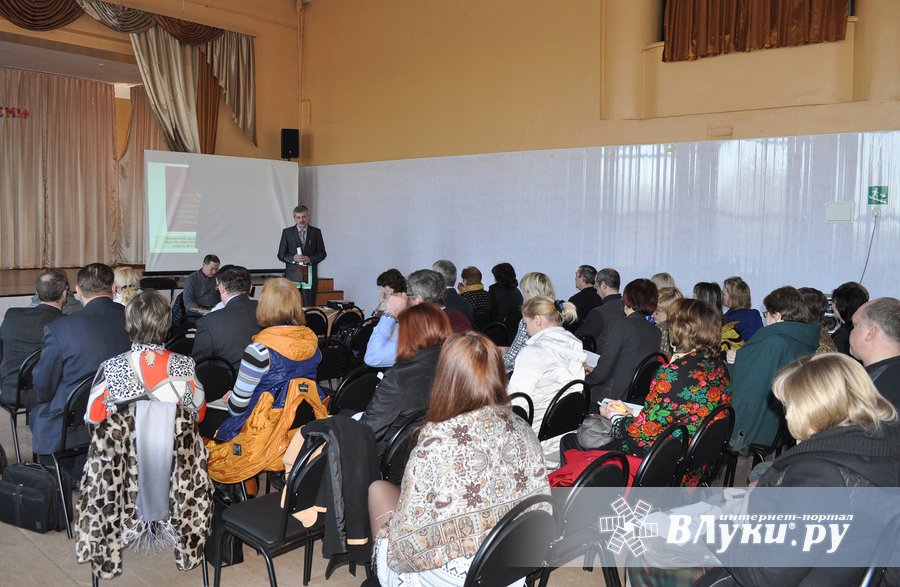 В соответствии с п.5 ПП РФ № 841 организации:
разрабатывают с учетом особенностей деятельности организаций и на основе примерных программ, утвержденных МЧС Российской Федерации программы курсового обучения личного состава формирований и служб организаций, а также работников организаций в области гражданской обороны;
осуществляют курсовое обучение работников организаций в области гражданской обороны, а также личного состава формирований и служб, создаваемых в организации;
создают и поддерживают в рабочем состоянии соответствующую учебно-материальную базу;
разрабатывают программу проведения с работниками организации вводного инструктажа по гражданской обороне;
организуют и проводят вводный инструктаж по гражданской обороне с вновь принятыми работниками организаций в течение первого месяца их работы;
планируют и проводят учения и тренировки по гражданской обороне.
22 февраля 2017 г. МЧС России утверждены примерные программы обучения, в том числе Примерная программа курсового обучения работающего населения в области ГО и защиты от чрезвычайных ситуаций природного и техногенного характера.
Примерная программа обучения работающего населения в области ГО и ЧС определяет организацию и порядок обязательного обучения рабочих и служащих учреждений, предприятий и организаций независимо от их организационно правовых форм и форм собственности.
Примерная программа рассчитана на 16 часов учебного времени в течение календарного года.
Беседа – это вопросно-ответный метод организации и осуществления процесса обучения работающего населения в области ГО и ЧС. Он представляет собой диалогический путь изложения и обсуждения учебной информации, когда содержание материала знакомо обучаемым или близко к их жизненной практике.
Тренировка – проводится с целью выработки, поддержания и совершенствования работниками организации необходимых практических навыков в использовании индивидуальных и коллективных средств защиты, первичных средств пожаротушения и оказания первой помощи.
Комплексное занятие – основной вид практической подготовки работников организации по действиям в различных условиях обстановки. В ходе комплексного занятия все работники организации, независимо от занимаемых должностей, обучаются по единому замыслу правильному и однообразному действию в сложившейся обстановке.
Ответственность за организацию обучения работников организаций возлагается на руководителей организаций.
Организация обучения возлагается на работников, специально уполномоченных на решение задач ГО и ЧС.
Занятия организуются как правило, ежемесячно в течение года, исключая месяцы массовых отпусков работников организаций, и проводятся в рабочее время.
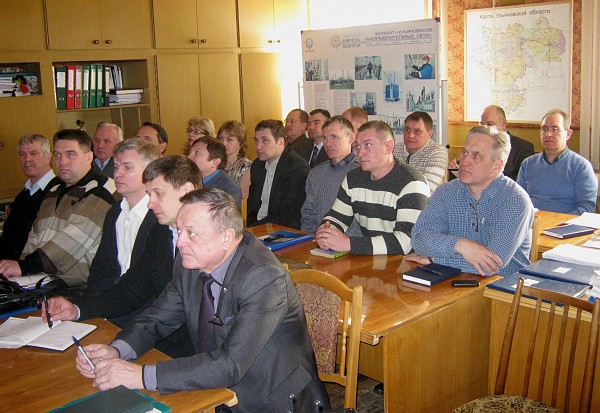 Муниципальное бюджетное общеобразовательное учреждение гимназия № 1

ПРИКАЗ № 
«__» ______ 2018 г. 		                     г. Екатеринбург

Об организации гражданской обороны и защиты от чрезвычайных ситуаций в муниципальном бюджетном образовательном учреждении Гимназия № 1 в 2018 году
В соответствии с Федеральными законами ……………………………………… 
ПРИКАЗЫВАЮ:
…………………………………………………
3. Утвердить учебные группы:
группа № 1, кафедры физики и естественных наук, художественно-эстетического образования, руководитель Малявина А.В.
………………………………..................
группа № 6, кафедры русского языка и литературы, обществознания, физического воспитания, руководитель Муллагалиева С.Х.
4. Занятия проводить:
	с учащимися – в дни учебных занятий, согласно программе курса ОБЖ,
	с постоянным составом – в дни осенних, зимних и весенних каникул.
5. Учебный год начать 10 января 2018 г., закончить 30 декабря 2018 г.
…………………………………………………


Директор			С.В. Иванова
Для проведения занятий приказом руководителя организации назначаются руководители занятий и создаются учебные группы численностью до 25 человек с учетом должностей работников организации, а также особенностей их профессий.
Руководители занятий по ГО и ЧС должны в первый год назначения, а в дальнейшем не реже 1 раза в 5 лет, пройти подготовку в учебно-методических центрах по гражданской обороне и чрезвычайным ситуациям субъектов Российской Федерации или на курсах гражданской обороны муниципальных образований.
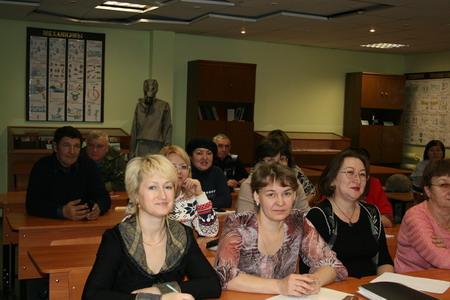 Для проведения занятий привлекается: 
руководящий состав, инженерно-технические работники, члены комиссий по предупреждению и ликвидации чрезвычайных ситуаций и обеспечению пожарной безопасности, 
руководители и сотрудники органов, специально уполномоченных на решение задач в области защиты населения и территорий от ЧС и (или) ГО, 
другие подготовленные лица. 

Занятия по правилам оказания первой помощи проводятся с привлечением соответствующих специалистов
Организации на основе Примерной программы и с учётом особенностей своей деятельности, разрабатывают и утверждают Программу обучения работников организации в области ГО и защиты от ЧС. 
Руководителям организаций предоставляется право вносить изменения в содержание тем и определять время на их изучение без сокращения общего количества часов, предусмотренного на освоение примерной программы курсового обучения.
УТВЕРЖДАЮ
Директор  МБОУ Гимназия № 1
С.В. Иванова 
28 декабря 2017 г.
РАСПИСАНИЕ
занятий по вопросам гражданской обороны и защиты от чрезвычайных ситуаций для постоянного состава на 2018 учебный год
Заместитель директора						Петров Д.А.
Журнал учета посещаемости ведется в каждой учебной группе и является основным отчетным документом, отражающим выполнение учебной программы и посещаемость занятий
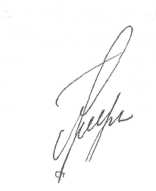 УТВЕРЖДАЮ
                                                            директор МАОУ Лицей № 100
                                                             А.В. Кравцова
                                                          « _____» ________ 2016 г.
 
 
 План
проведения занятия с учебной группой № 1 по гражданской обороне
 
Тема 1: 	Чрезвычайные ситуации, характерные для региона (муниципального образования), 	присущие им опасности для населения и возможные способы защиты от них 	работников организации 
Цели занятия:
изучить опасности для населения, присущие чрезвычайным ситуациям, характерным для территории проживания и работы, 
изучить опасности возникающие при военных действиях и вследствие этих действий, 
изучить возможные способы защиты от опасностей военного и мирного времени работников организации.
Учебные вопросы:
Опасности для населения, присущие чрезвычайным ситуациям, характерным для территории проживания и работы.
Опасности возникающие при военных действиях и вследствие этих действий.
Возможные способы защиты от опасностей военного и мирного времени работников организации.
Инструктаж по ГО организуется и проводится с вновь принятыми работниками в течение первого месяца их работы. 
 Для проведения инструктажа организацией: 
разрабатывается программа и порядок проведения вводного инструктажа по ГО;
назначается лицо, ответственное за проведение инструктажа по ГО.
О проведении инструктажа по ГО делается запись в журнале учета проведения инструктажа по ГО с обязательной росписью инструктируемого и лица, проводящего инструктаж.
Перечень основных вопросов, включаемых в программу проведения в организации вводного инструктажа по гражданской обороне:
Основание для проведения вводного инструктажа по ГО, понятие «гражданской обороны» и ее основные задачи;
Возможные угрозы для персонала предприятия (организации), вследствие производственной деятельности;
Возможные опасности в случае ЧС природного и техногенного характера, при угрозе или совершении террористического акта, при возникновении военных конфликтов;
Сигналы оповещения ГО и порядок действий по ним;
Порядок получения средств индивидуальной защиты;
Порядок эвакуации в случае возникновения ЧС;
Расположение защитных сооружений ГО и порядок укрытия в них;
Информация о подготовке в области ГО и защиты в ЧС по месту работы;
Информация о наличии формирований ГО организации;
Другие необходимые сведения по ГО и ЧС;
Информация о работнике по ГО и ЧС организации.